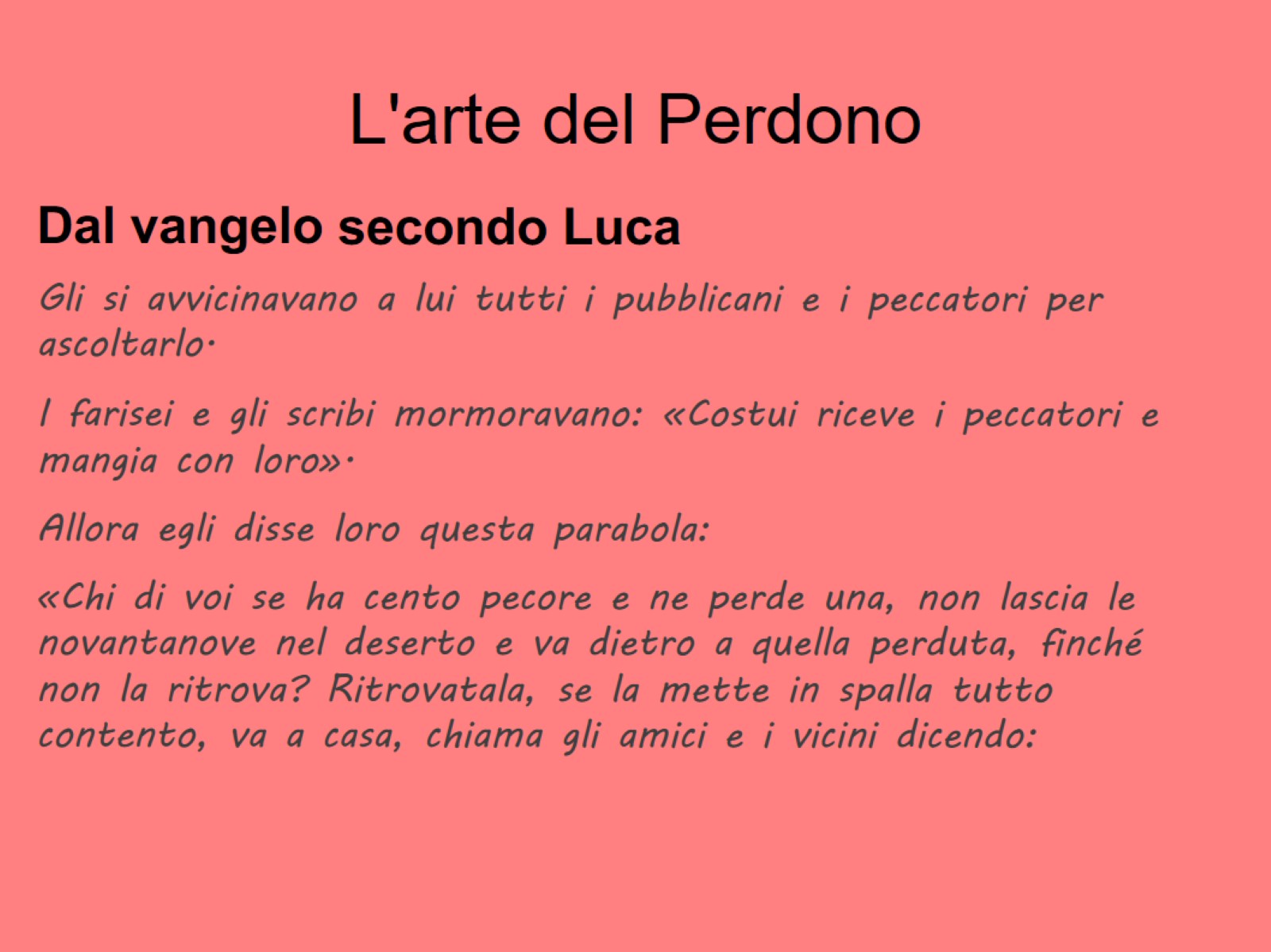 L'arte del Perdono
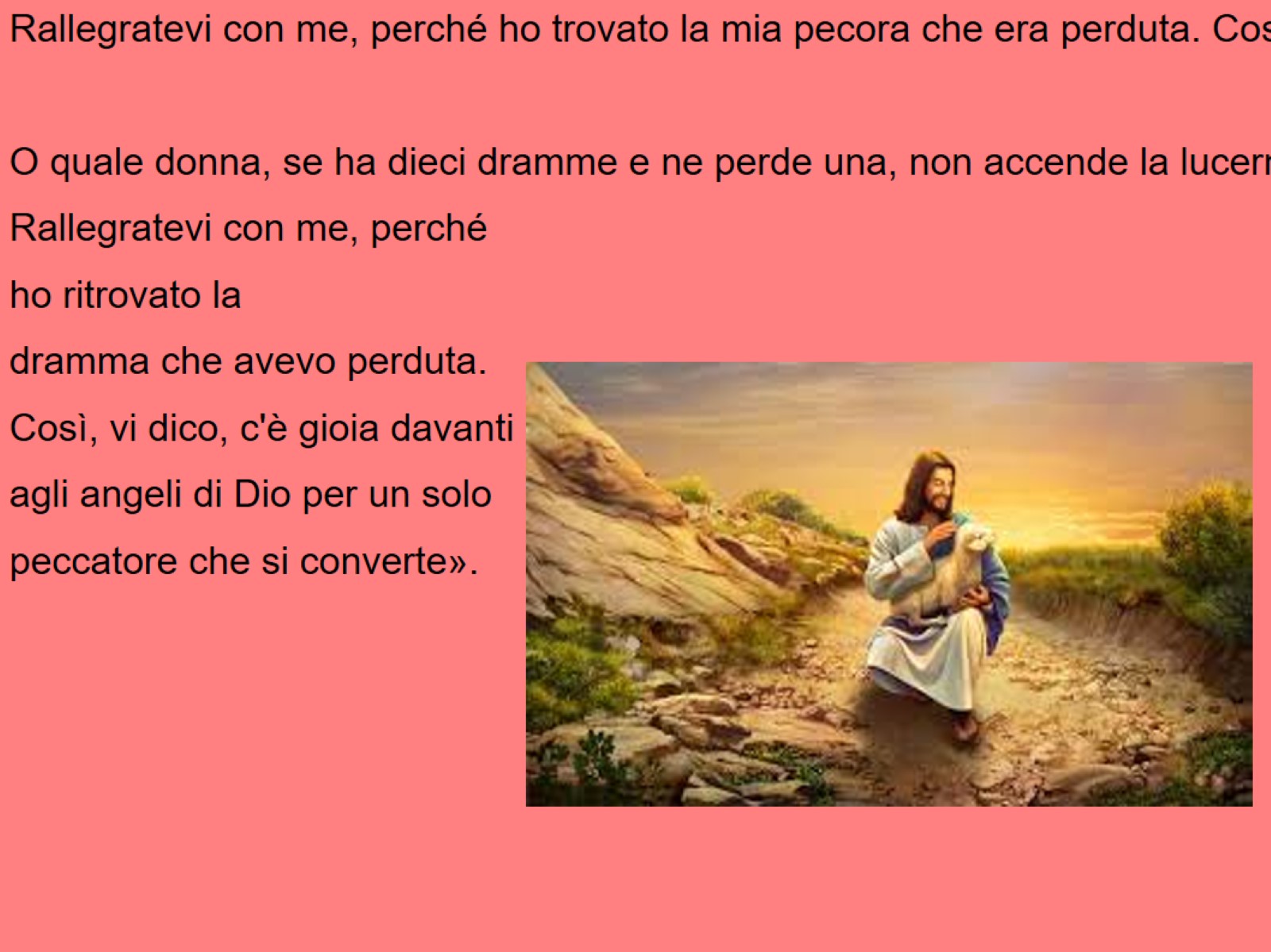 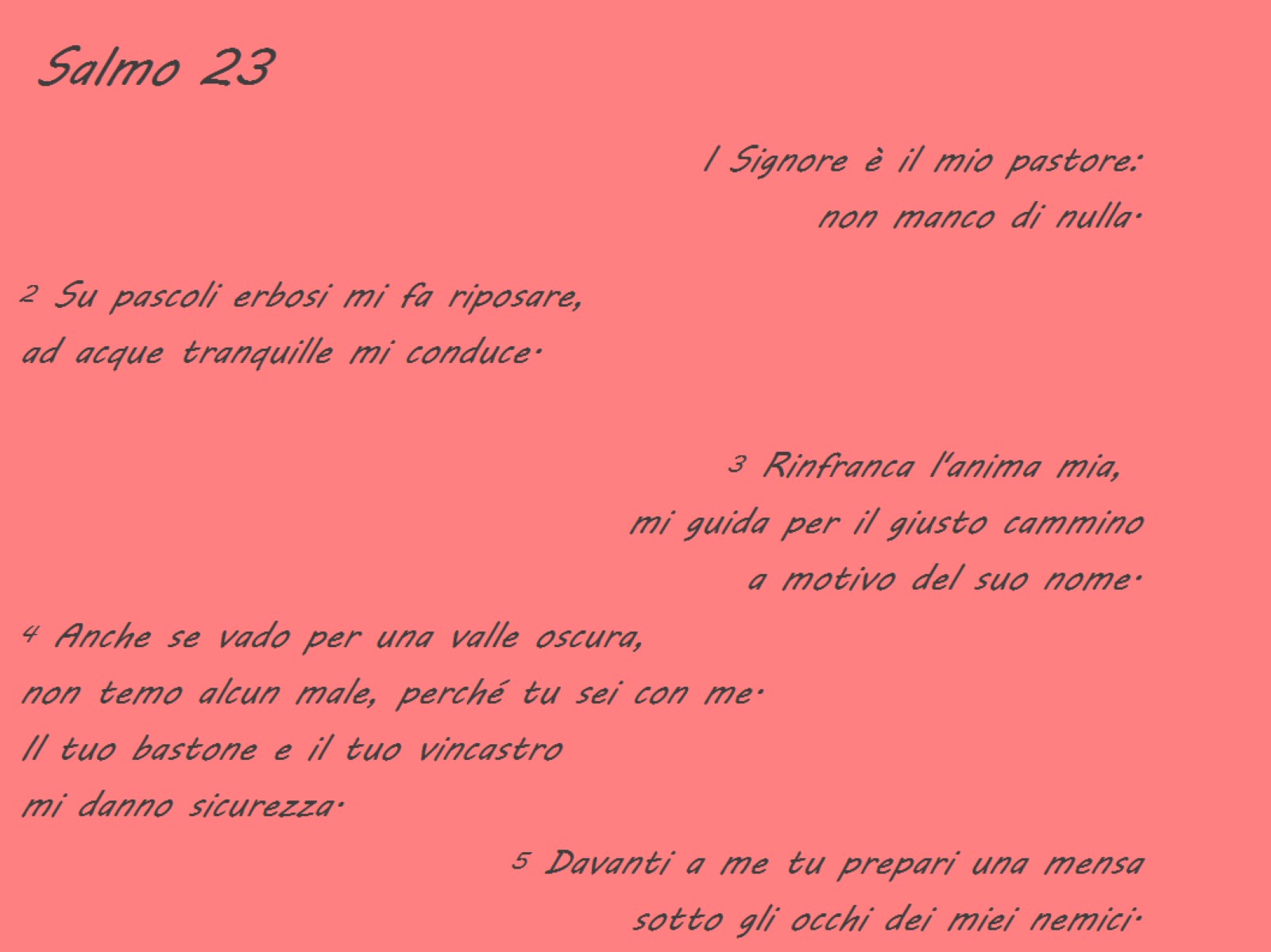 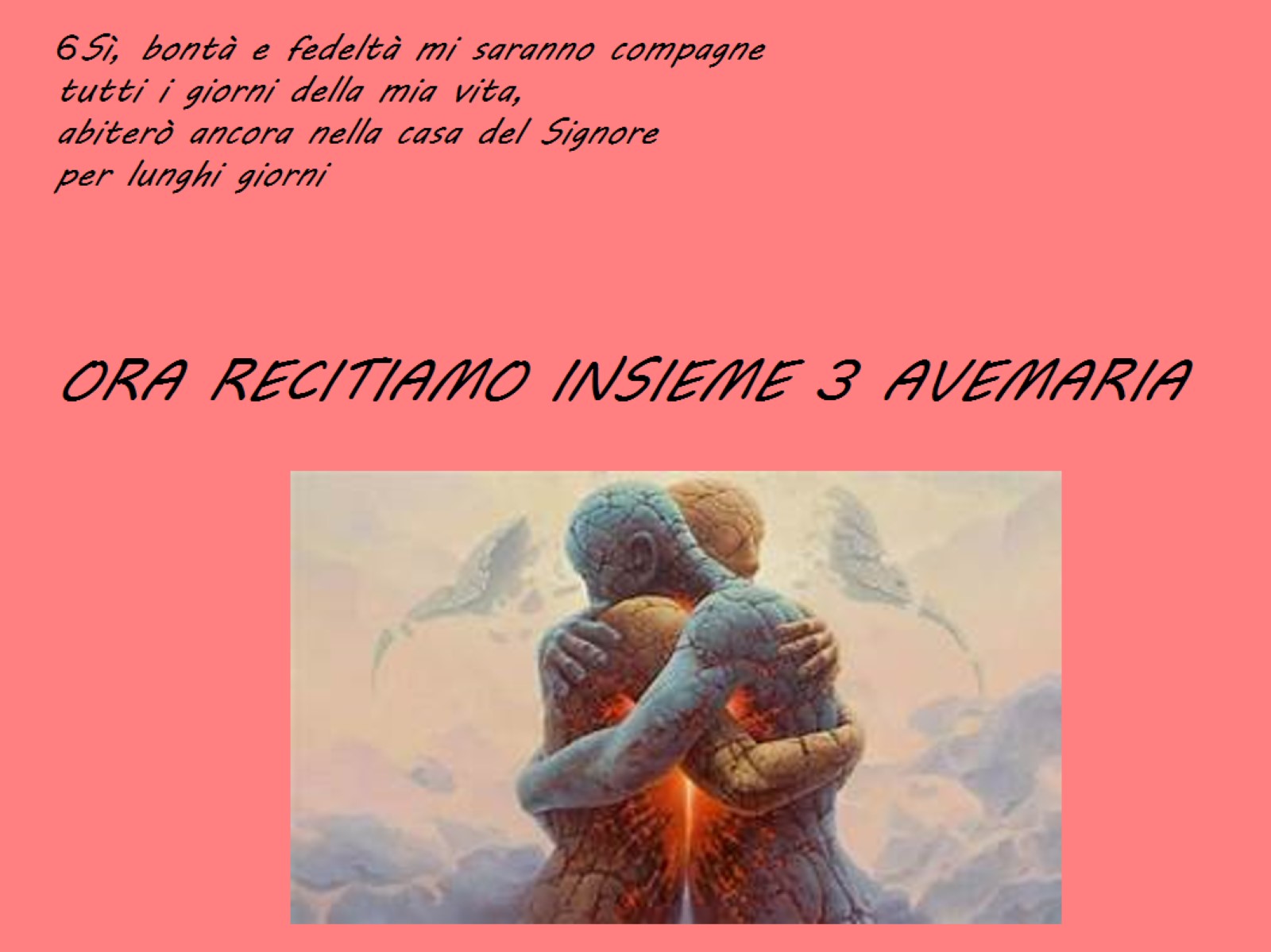 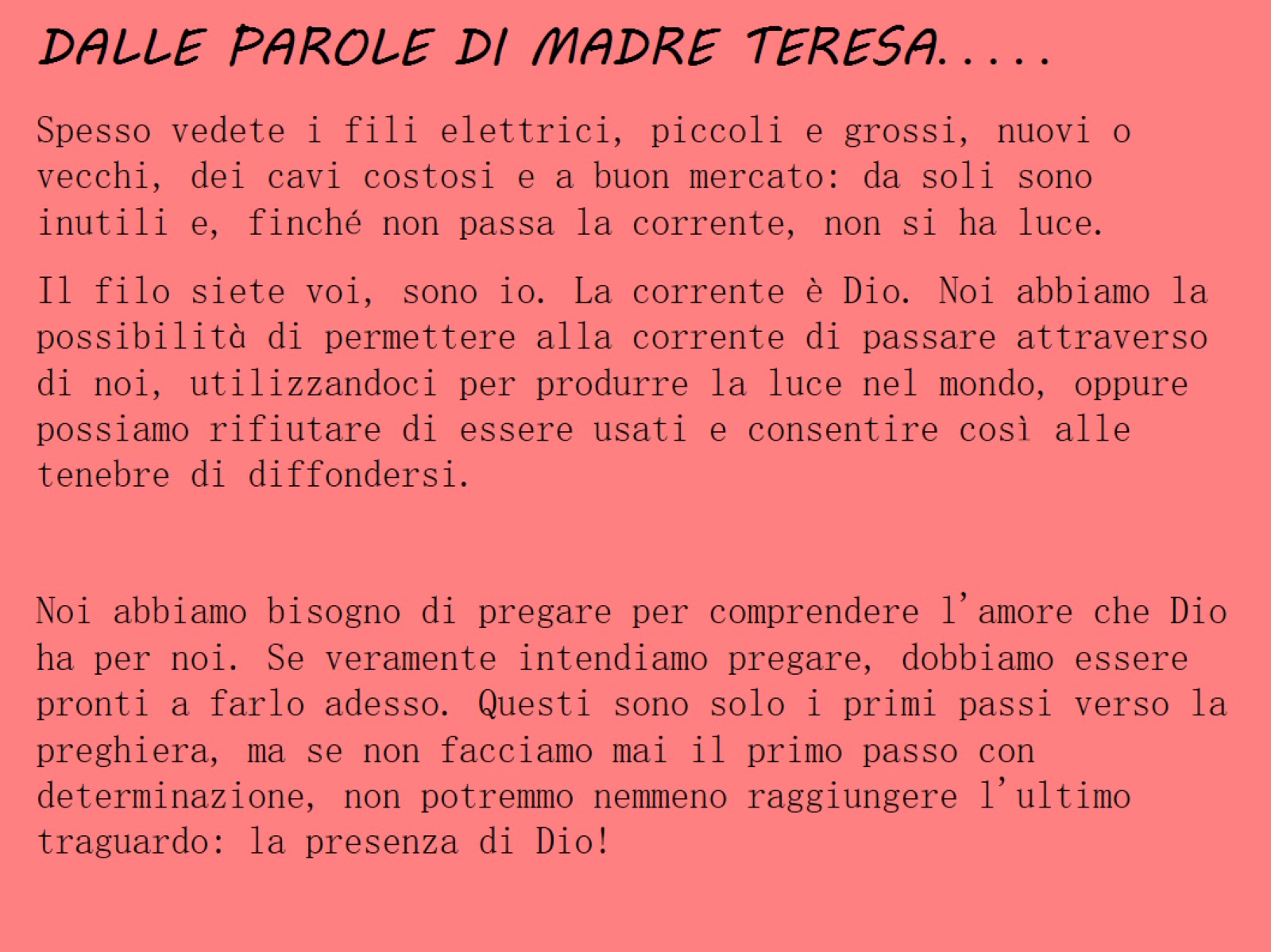 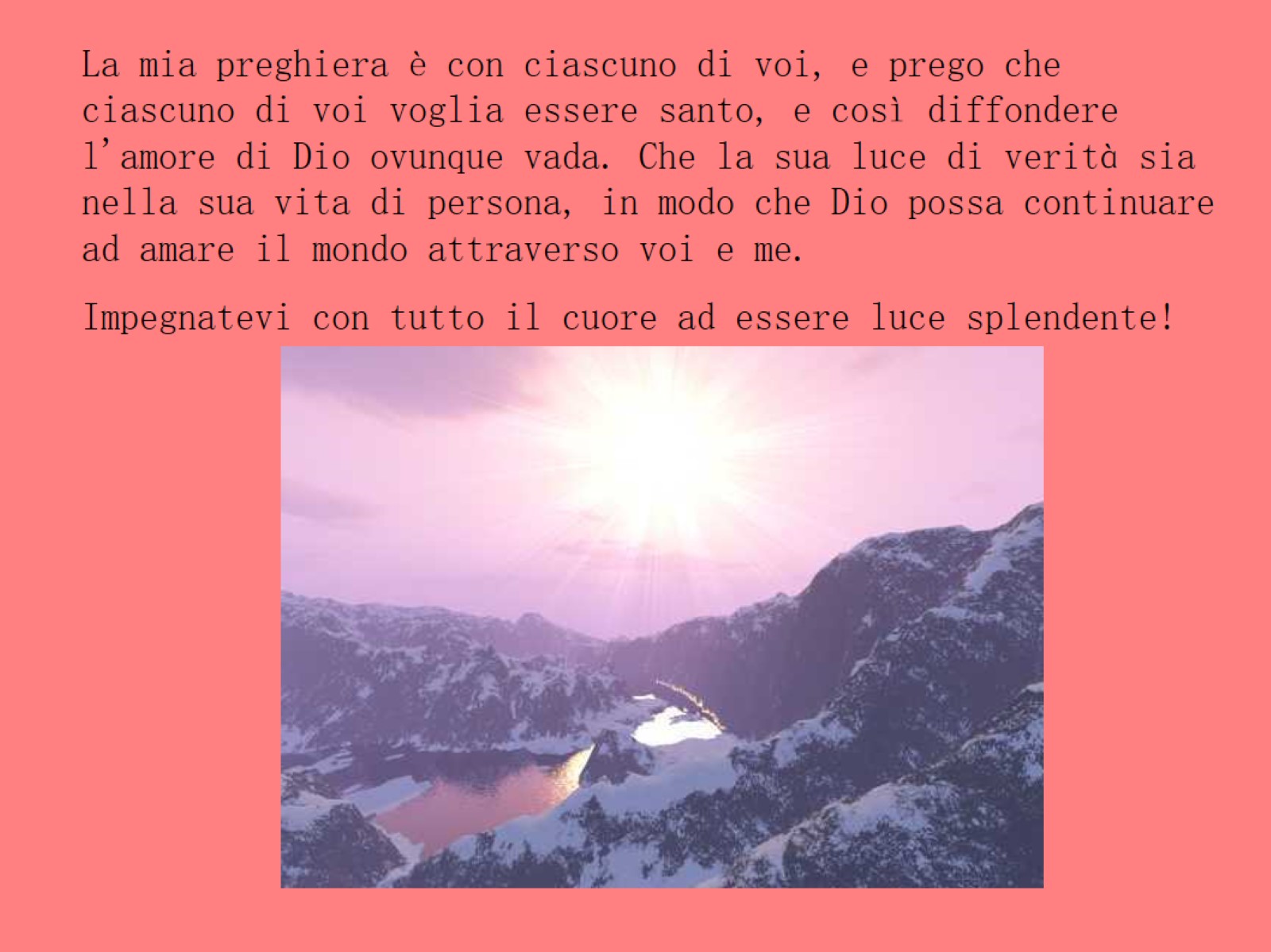